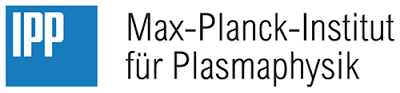 Eﬀects of the non-perturbative mode structure on energetic particle transport*
G. Meng
Collaborating with: Ph. Lauber, Z.X. Lu, X. Wang     
Acknowledgement: F. Zonca, S.D. Pinches, B. Scott and T. Hayward-Schneider 
Max Planck Institut für Plasmaphysik, Garching, Germany;
 MID TERM MET Worskop 2020
Mar. 23-25, 2020
*Accepted: 2020 Nucl. Fusion https://doi.org/10.1088/1741-4326/ab7e01
guo.meng@ipp.mpg.de
3/24/2020
Outline
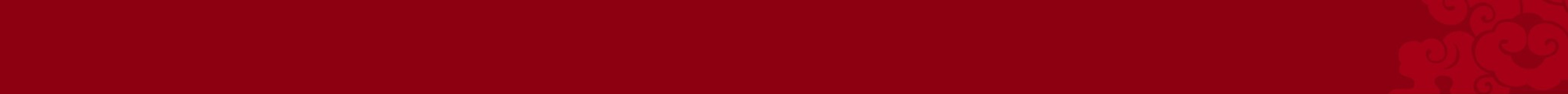 2
Motivation
The mode structure distortion can be induced by EP non-perturbative effects [1]. 
The non-perturbative EP effects can change the wave-particle interaction, the mode growth rate, the saturation level, in turn, the EP transport changes [2, 3].
The non-perturbative mode structure can be represented by the “symmetry breaking” in parallel and radial directions [4]. Up-down asymmetry of the 2D mode structure.
While “symmetry breaking” has been intensively studied in micro-turbulence transport (w/o EPs) due to its effects on intrinsic toroidal rotation, its effects on EP transport are less well understood.
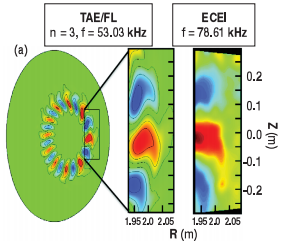 [1] Tobias PRL 2011 
[2] F. Zonca, NF 2005
[3] L. Chen RMP 2016
[4] Z. Lu, et al., NF 2018
3
[Speaker Notes: the \non-perturbative" effects cause a \distortion" of the mode which has been generallyobserved by Electron Cyclotron Emission Imaging (ECEI) in various experiments]
Mode structure with Symm. Breaking
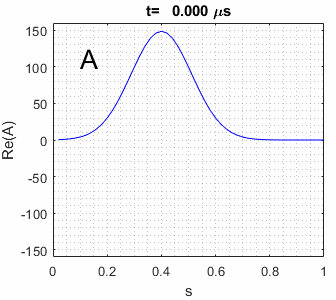 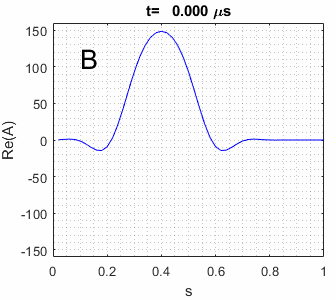 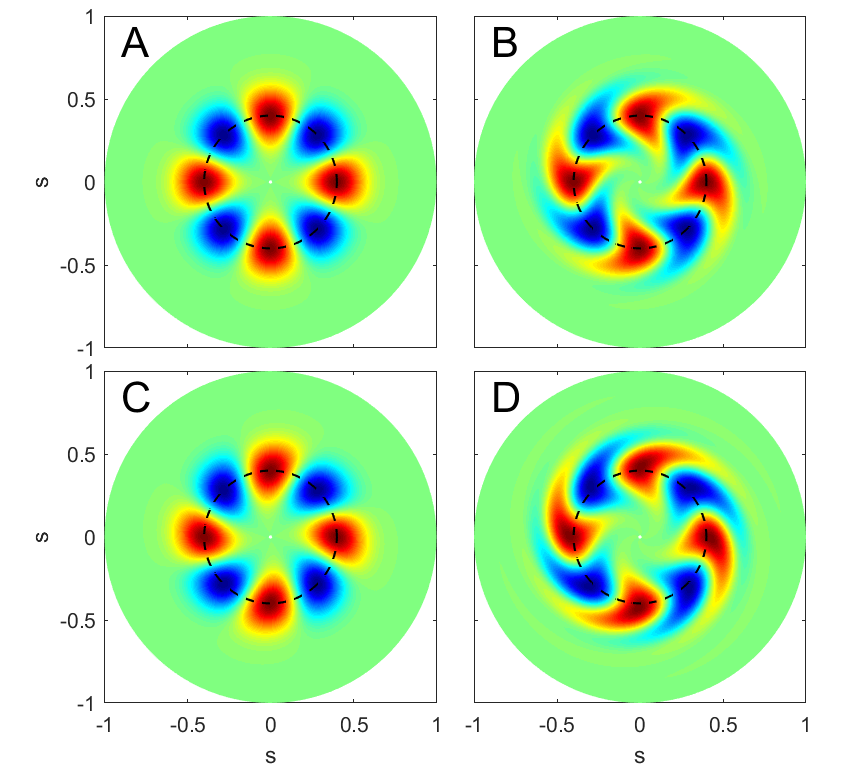 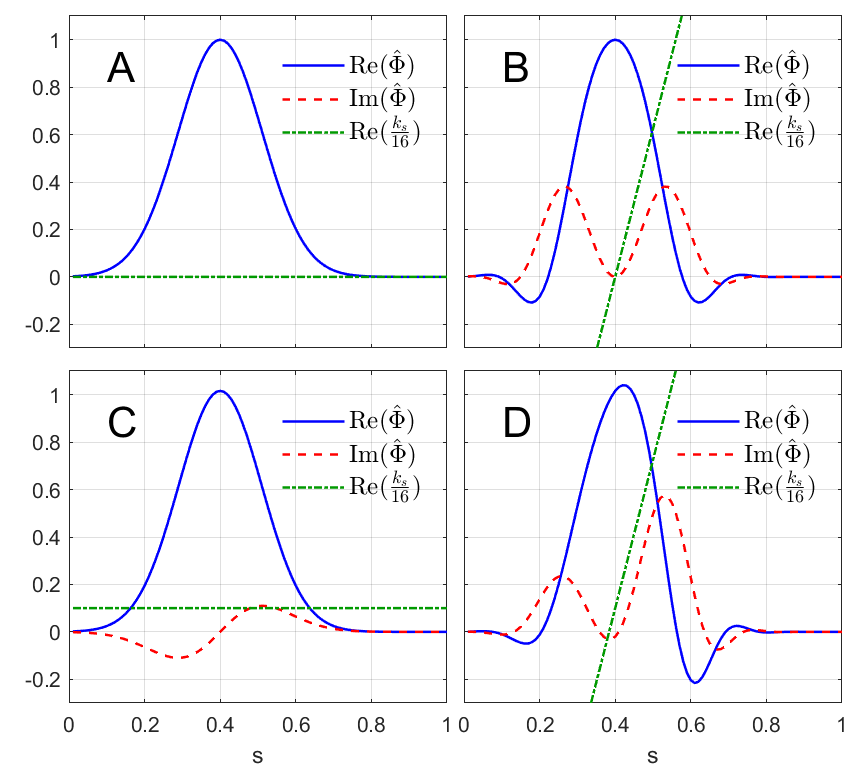 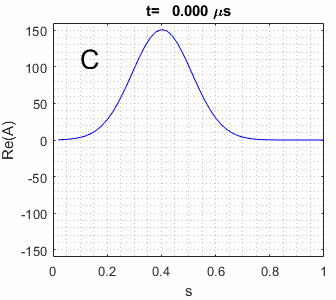 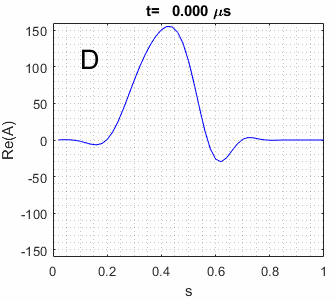 [1] Lu NF 2018 [2] Lauber JCP 2007 
[3] Briguglio POP 1995
Linear resonance
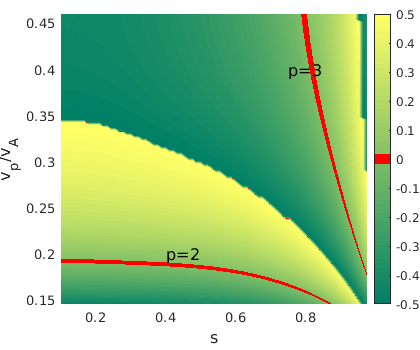 5
[Speaker Notes: E from 15kev-150]
Test particle studies: wave-particle resonance
For this case, the p=2.5 nonlinear resonance is also observed. At the p=2.5, the resonance structure is due to the coupling of the two primary resonance p=2 and p=3.
Resonance islands are narrow at p=3.
6
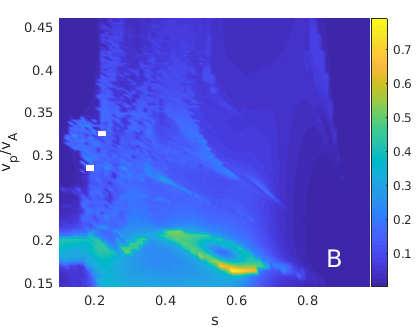 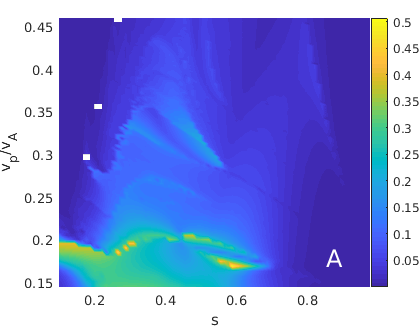 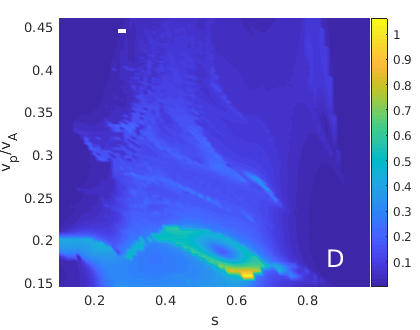 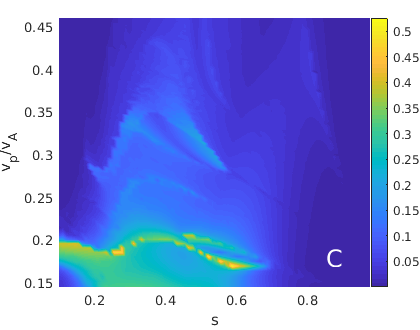 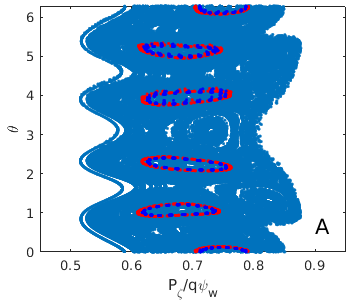 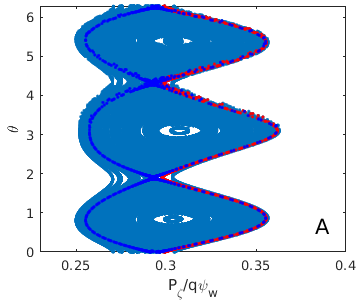 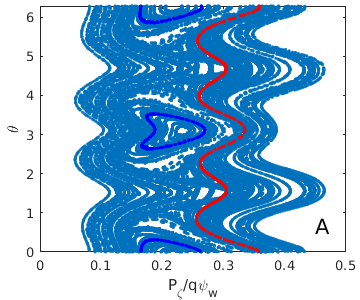 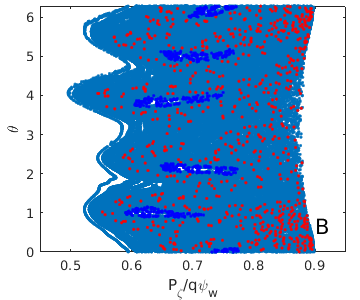 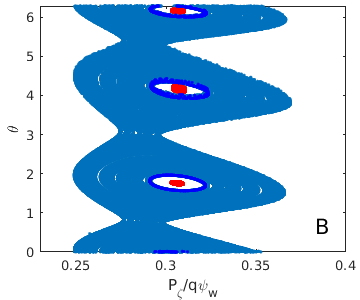 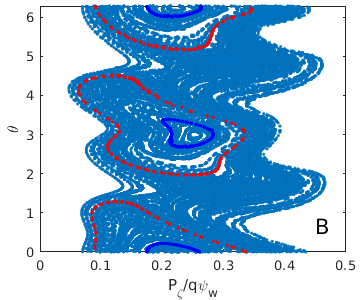 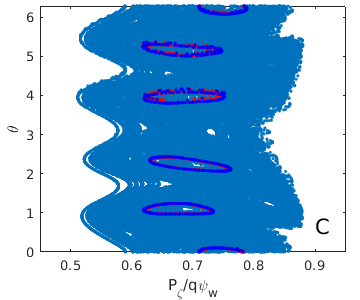 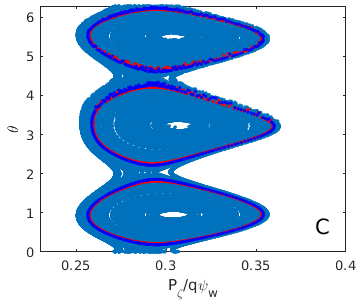 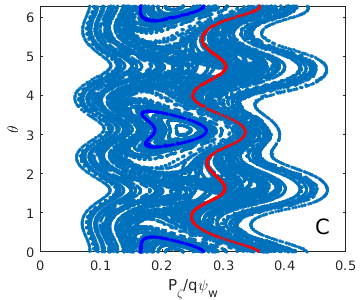 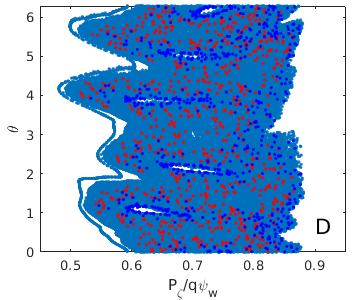 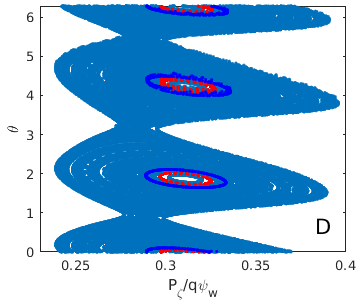 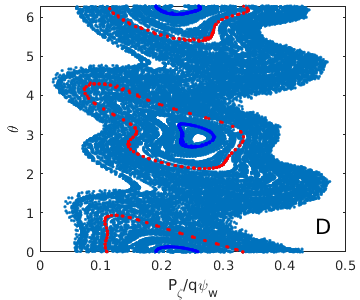 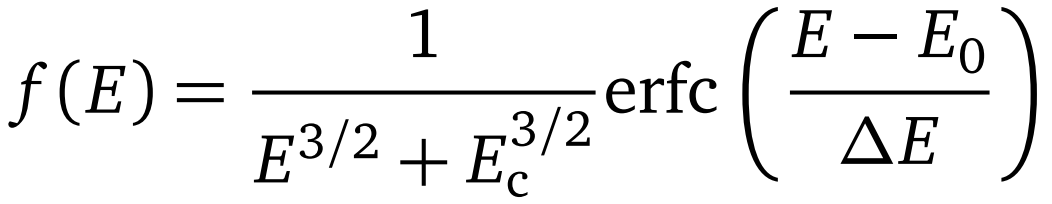 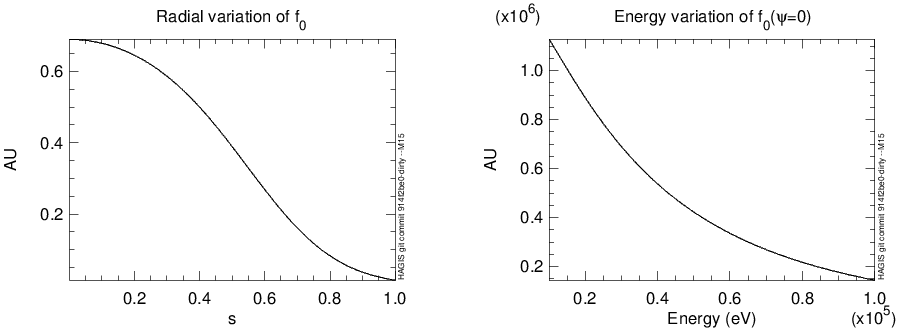 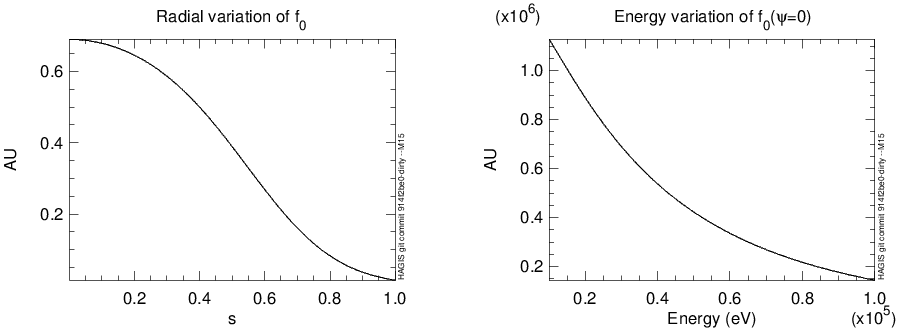 7
[Speaker Notes: E cut off]
Mode saturation and linear growth rate
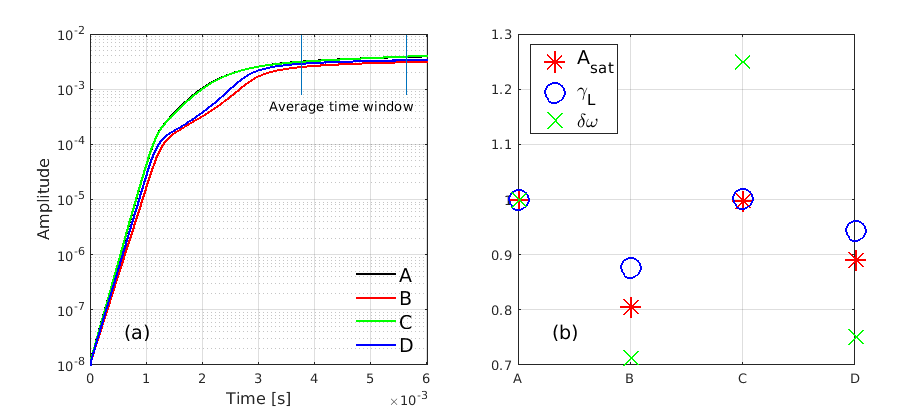 Amplitude
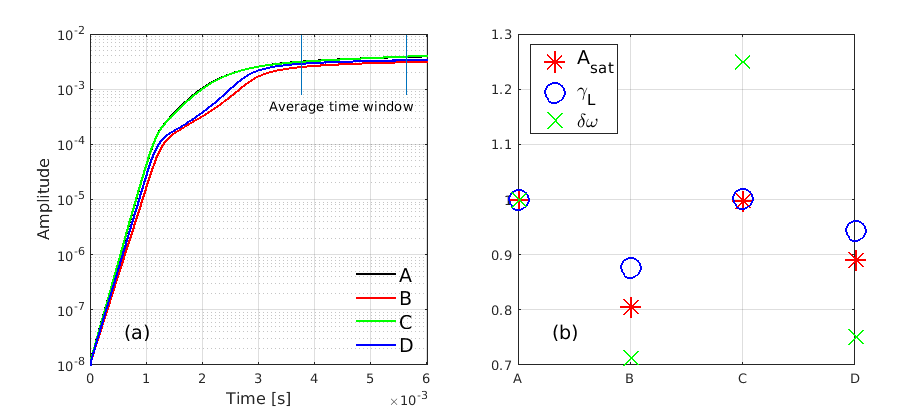 8
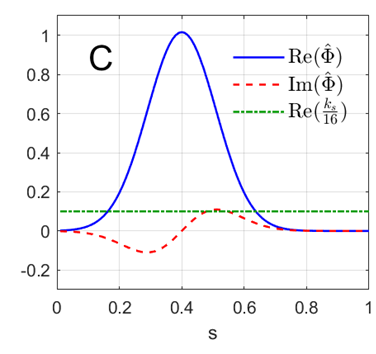 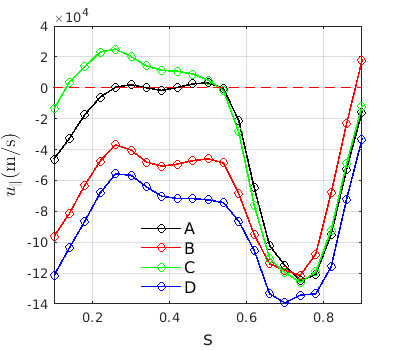 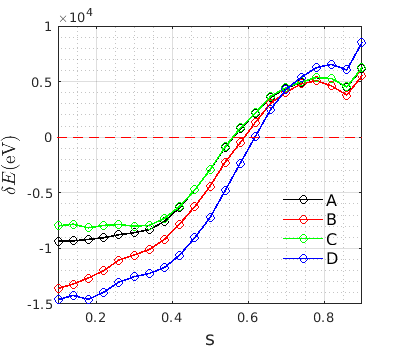 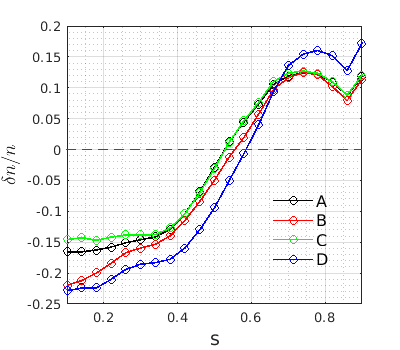 9
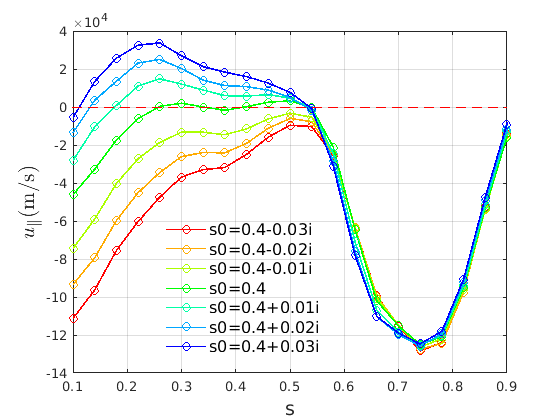 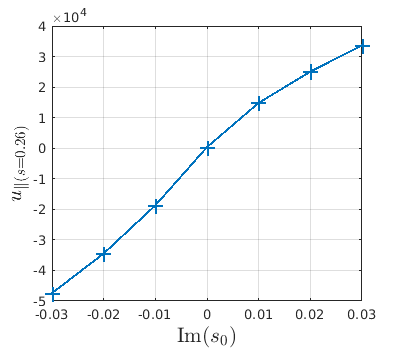 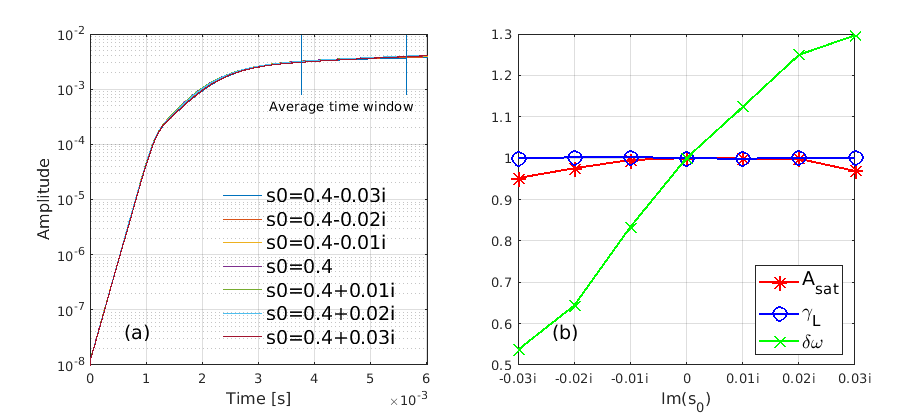 Case A
x5 Int.
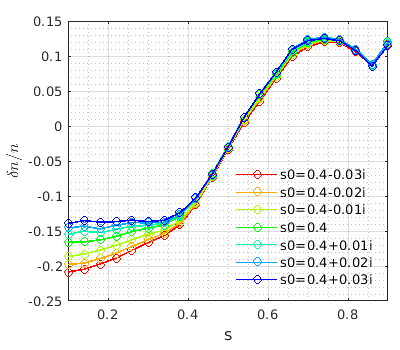 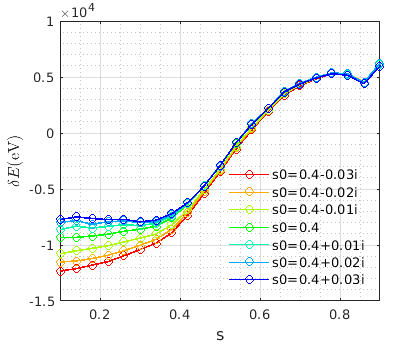 Next step: comparison with ORB5. 
AUG experiment proposed2.
G. Meng , et al.,  NF 2020 ; 
2.  Ph. Lauber, et al., AUG experiment proposal 2020
10
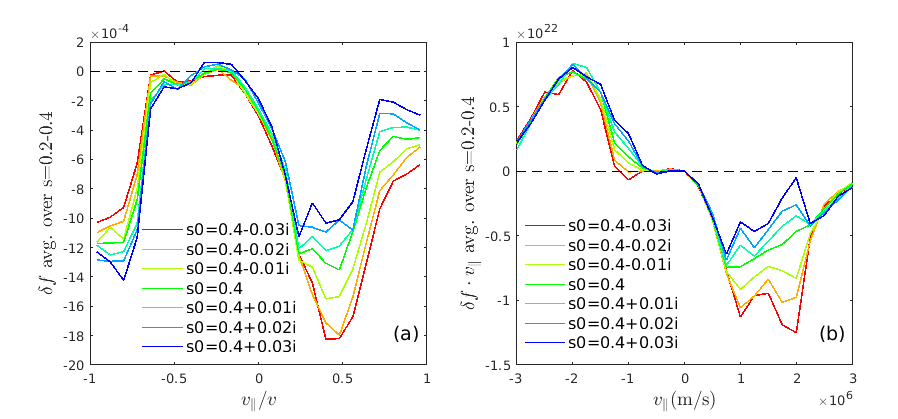 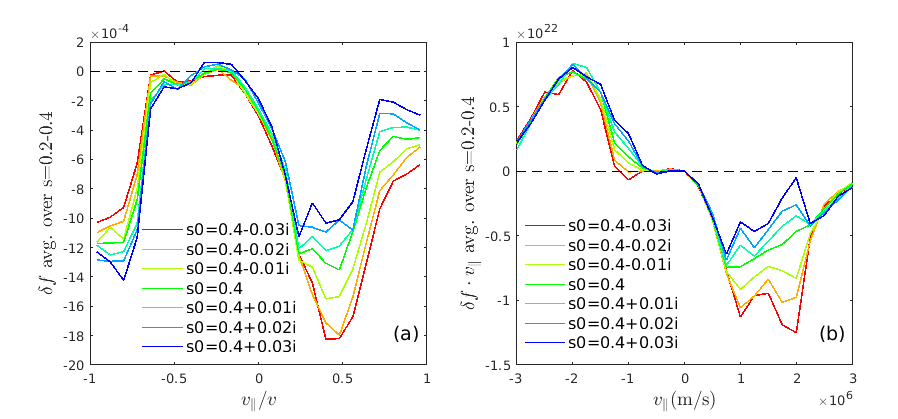 11
Toroidal momentum transport
[1] Scott B, Smirnov J, 2010 POP 17 112302 
[2] Abiteboul J, Garbet X, et al.,2011 POP 18 082503
12
Summary
13
[Speaker Notes: with mode symmetry breaking effects considered, the modelinear growth rate can change by 10% and the saturation level can change by 20%. Whilethe EP density and energy transport can change by of order 10%, the EP parallel velocitydistribution can change significantly, with the magnitude of ∼ 10 km=s.]
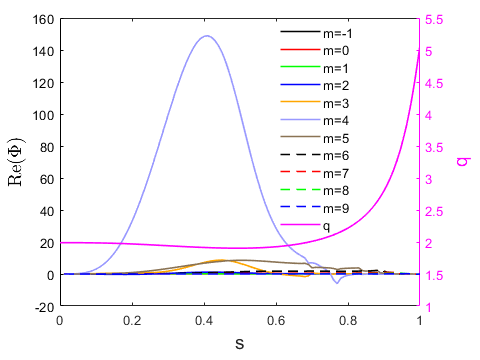 14
Linear resonance
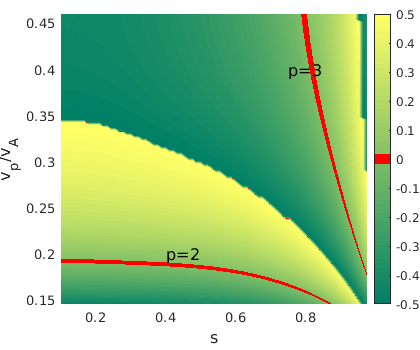 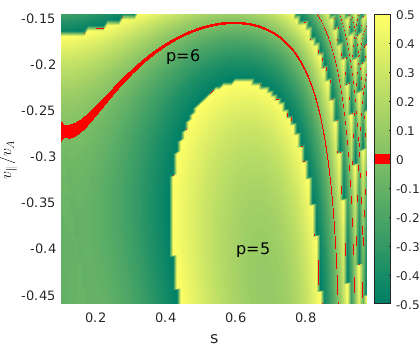 15